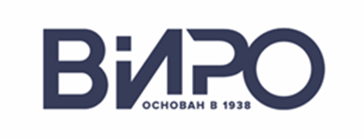 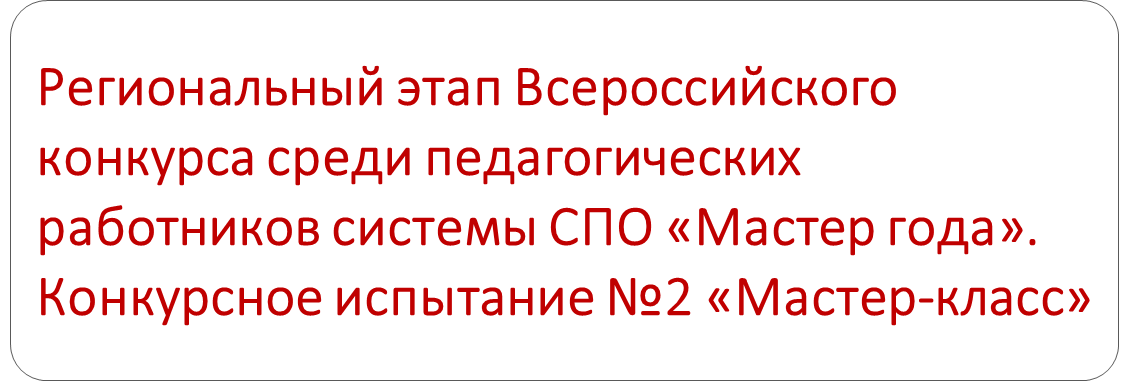 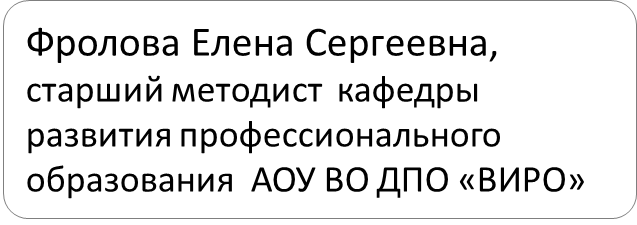 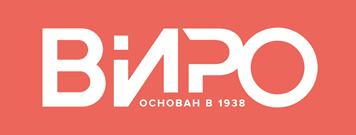 II этап (региональный) с 12 февраля по 15 марта включает два тура:
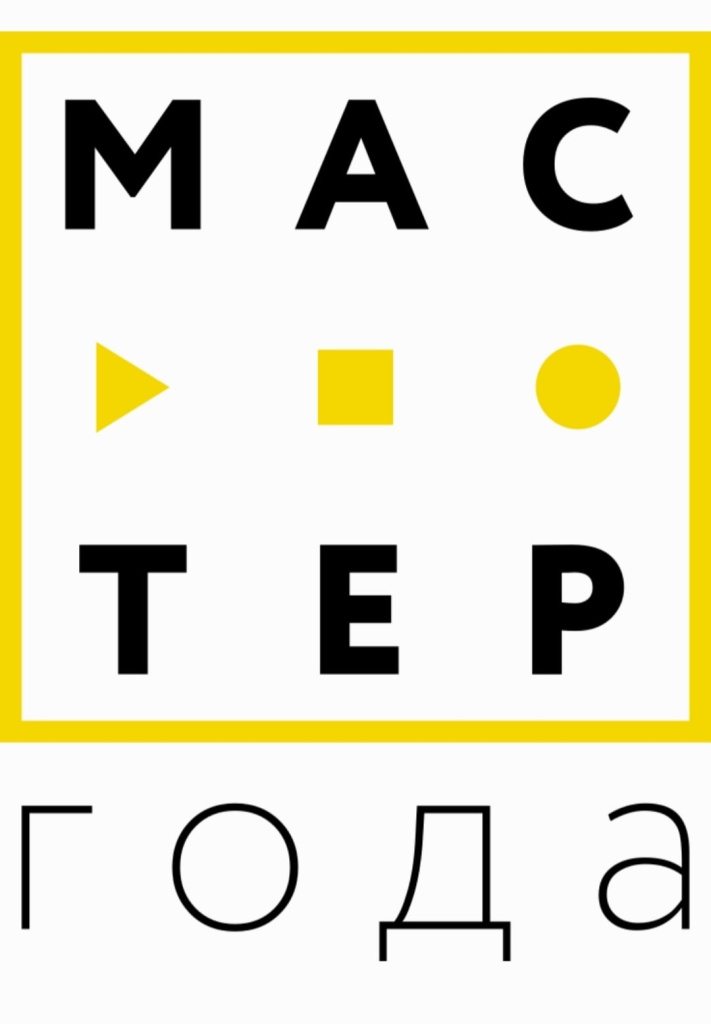 I тур (онлайн) Конкурса. Конкурсное мероприятие №2 «Мастер-класс»
Оценка конкурсного мероприятия
Оценка конкурсного мероприятия осуществляется по 6 критериям: 
методическое мастерство и творчество;
использование передовых технологий практической подготовки в своей профессиональной деятельности, владение методиками практической подготовки и воспитательной работы;
организация работы обучающихся, умение взаимодействовать с обучающимися;
использование информационно-коммуникационных, здоровьесберегающих технологий;
результативность учебного занятия;
рефлексивная культура.

Каждый критерий включает 5 показателей, раскрывающих содержание критерия.
Каждый показатель оценивается в баллах:
2 балла – «показатель проявлен в полной мере»;
1 балл – «показатель проявлен частично»;
0 баллов – «показатель не проявлен».
Максимальная оценка, выставляемая одним экспертом за конкурсное мероприятие – 60 баллов.
Конкурсное мероприятие № 2 «Мастер-класс». Критерии и показатели оценивания.
2. Использование передовых технологий практической подготовки в своей профессиональной деятельности, владение методиками практической подготовки
3. Организация работы обучающихся, умение взаимодействовать с обучающимися
4. Использование информационно-коммуникационных, здоровьесберегающих технологий
5. Результативность учебного занятия
6. Рефлексивная культура